O‘zbekiston tarixi
10-sinf
Mavzu:
O‘zbekistonliklarning frontdagi jasorati va qahramonliklari
Reja
O‘zbekistonlik jangchilar:
Brest qal’asi 
Kiyev
Smolensk 
Odessa 
Sevastopol
Leningrad 
Moskva va boshqa ko‘pgina shaharlar mudofaasida mardlik va matonat namunalarini ko‘rsatdilar.
Moskvani himoya qilishda o‘zbek xalqining shonli qizlari ham mardona jang qildilar.
 Ular safida 28 nafar fashistni otib o‘ldirgan snayperchi Zebo G‘aniyeva ham bo‘lib, u mardligi va jasorati uchun  Qizil Bayroq ordeni bilan mukofotlandi. 
“Moskva mudofaasi uchun” maxsus medali bilan mukofotlanganlar orasida O‘zbekiston jangchilaridan 1753 kishi bo‘lgan.
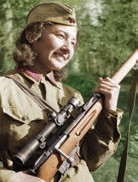 Zebo G‘aniyeva
1942-yil 27-martda SSSR Oliy Soveti Prezidiumining farmoni bilan 26 nafar ofitser va oddiy askarlarga Sovet Ittifoqi Qahramoni yuksak unvoni berildi. 
Ular safida birinchi o‘zbek qahramoni andijonlik Qo‘chqor Turdiyev ham bor edi.
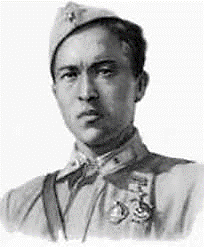 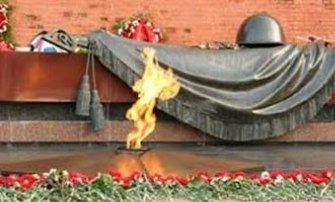 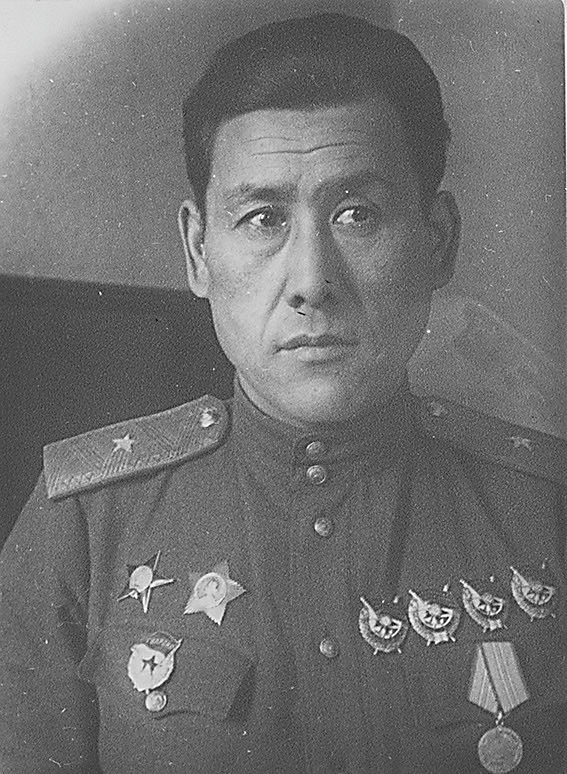 Stalingrad jangi Ikkinchi jahon urushida tub burilishni boshlab berdi. Kavkaz uchun bo‘lgan janglarda Toshkentda tuzilgan Sobir Rahimov diviziyasi 3 oy davomidagi janglarda 8000 nafar dushmanni qirib tashladi.
Gvardiyachi general-mayor S.Rahimov 1945-yil 26-mart kuni Polshadagi Gdansk  shahrini shturm qilish vaqtida halok bo‘lgan. O‘zbek xalqining shonli farzandiga 1965-yil 9-mayda Sovet Ittifoqi Qahramoni unvoni berildi.
O‘zbekistonlik jangchilar 1943-yil yozida bo‘lgan Kursk va Oryol rayonidagi janglarda, Dnepr daryosini kechib o‘tishda oldingi saflarda bo‘lishdi. Dnepr uchun olib borilgan janglarda qahramonlik ko‘rsatgani uchun 26 nafar o‘zbek yigitiga Sovet Ittifoqi Qahramoni unvoni berildi. Ular safida buxorolik Sharif Ergashev va Xalloq Aminov bor edi. 
Belorussiyani ozod qilish uchun bo‘lgan janglarning birida 1943-yil noyabrda Gomel shahri atrofida iste’dodli o‘zbek shoiri Sulton Jo‘ra 33 yoshida mardlarcha halok bo‘ldi.
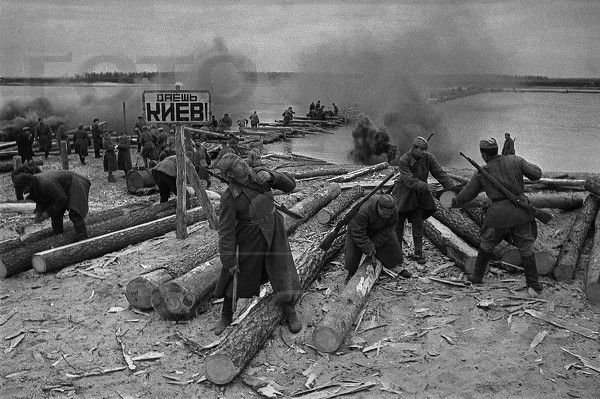 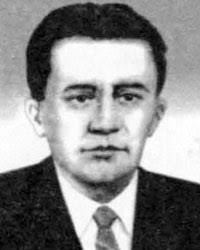 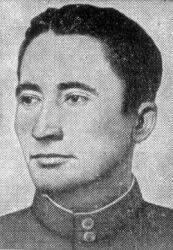 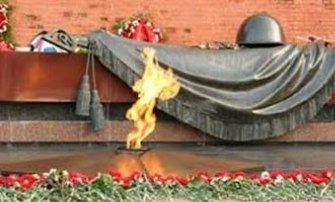 Sharif  Ergashev
Sulton Jo‘ra
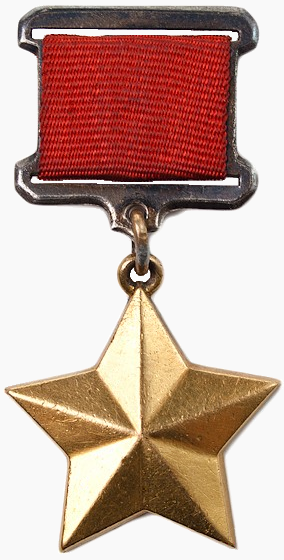 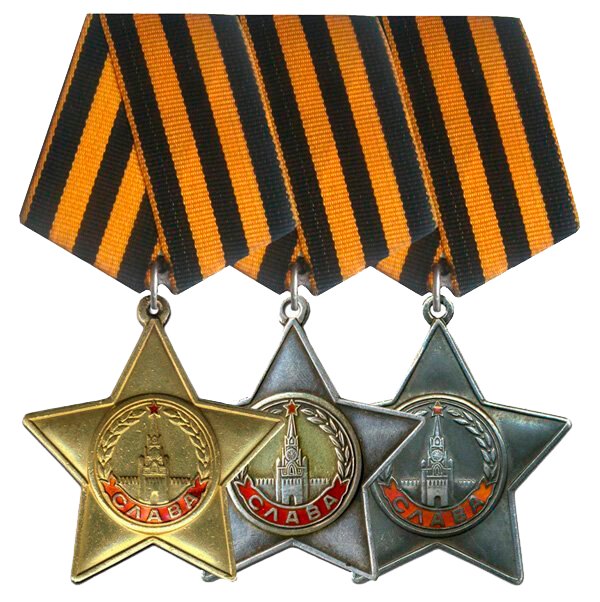 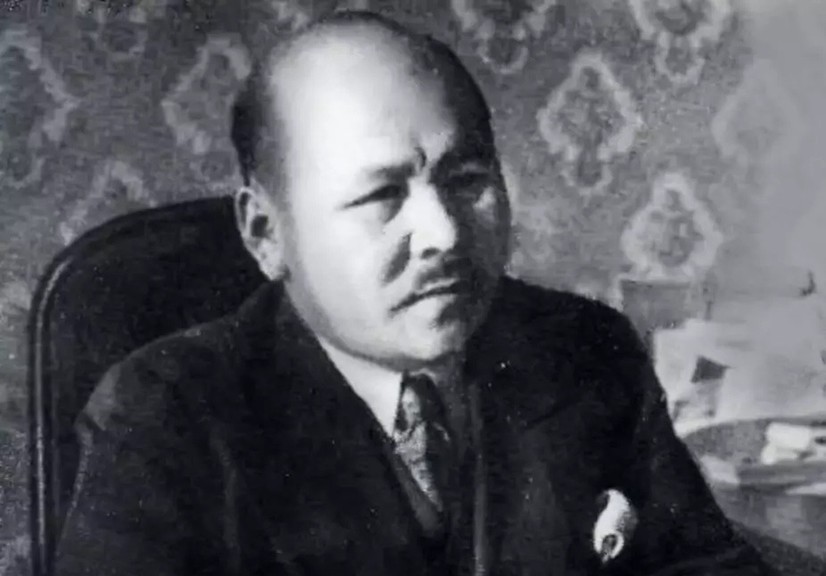 Turkistonlik muhojirlardan Mustafo Cho‘qay va  toshkentlik o‘zbek Vali Qayumxon tashabbusi bilan 1942-yil martida Turkiston legioniga asos solingan. Legionni siyosiy va mafkuraviy jihatdan boshqarish Milliy Turkiston Birligi Qo‘mitasiga yuklatilgan.
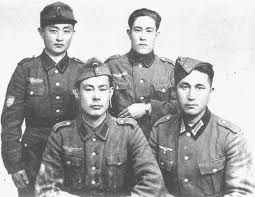 Vali Qayumxon qo‘mita prezidenti edi.
Harbiy asirlikda bo‘lgan Turkiston legioni qatnashchilarining taqdiri nihoyatda og‘ir kechdi. Urush tugagach, ular hamma joyda ta’qib etildi, SSSRga qaytarilgan harbiy asirlarning ko‘pchiligi maxsus lagerlarga joylashtirilib, turli qiynoqlarga duchor qilindi.
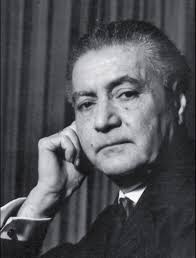 O‘zbekiston Respublikasi mustaqillikka erishgach, 1995-yili 35 jildli “Xotira” kitobi va O‘zbekiston xalqining urush yillarida front ortidagi jasoratlari bayon qilingan umumlashma maxsus jild o‘zbekcha va ruscha nashr etildi.
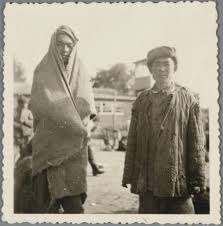 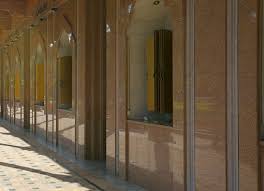 Toshkentda 1999-yil may oyida Xotira va Qadrlash maydoni barpo  etilib, unda “Motamsaro ona” haykali hamda xiyobonning shimoliy va janubiy tomonida qad ko‘targan ayvonlar tokchalarida Ikkinchi jahon urushida halok bo‘lgan o‘zbekistonlik barcha jangchilarning ism-sharifi bitilgan metall tokchalar o‘rnatildi.
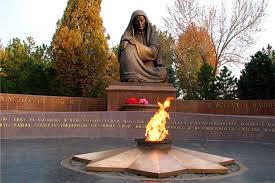 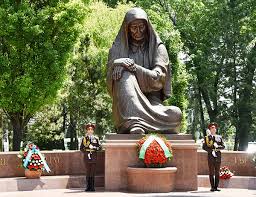 G‘alaba bayrami nishonlanadigan 9-may sanasi Xotira va Qadrlash kuni deb e’lon qilindi, Qoraqalpog‘iston Respublikasi, barcha viloyat markazlari va tumanlarda Xotira maydonlari barpo etildi va  “Motamsaro ona” haykali o‘rnatildi.
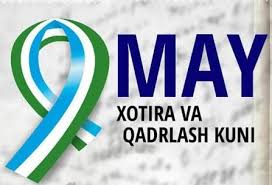 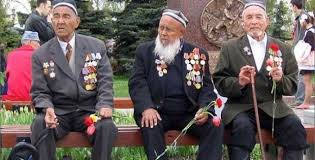 Eng so‘nggi tarixiy tadqiqotlarda keltirilishicha, urush yillarida 1,5 mln. nafar o‘zbekistonliklar fashizmga qarshi olovli janglarda qatnashgan.       
1939-yili respublika aholisi 6,5 mln. bo‘lgan. Demak, har to‘rt o‘zbekistonlikning bevosita bittasi harakatdagi armiya safida xizmat qilgan. 
Ulardan 500 000 nafari jang maydonlarida halok bo‘lgan yoki bedarak yo‘qolgan.
Mustaqil bajarish uchun topshiriqlar